Effective Design
Implementing basic design principles can make your projects impactful and engaging
[Speaker Notes: Slide 1- Enhancing Scout Project Designs
- Today, we'll explore design principles that make Scout projects visually impactful and engaging.]
Key Design Concepts








These principles are foundational for good design
[Speaker Notes: Slide 2- Key Design Concepts
- Define each concept]
Legibility
The Art of Readability
[Speaker Notes: Slides 3-5- Legibility: The Art of Readability
- Legibility ensures that your audience can easily read and understand your message.
Additional Resource: Typography Tutorial - 10 rules to help you rule type by The Futur
https://www.youtube.com/watch?v=QrNi9FmdlxY]
Legibility



Unable to read or understand the message
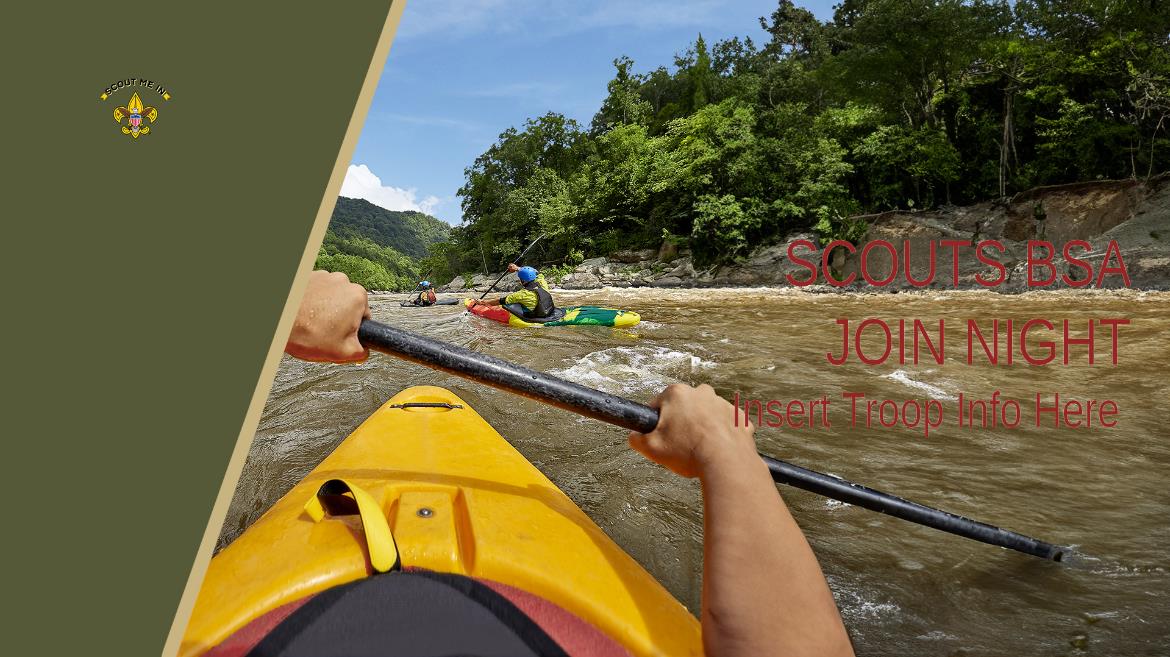 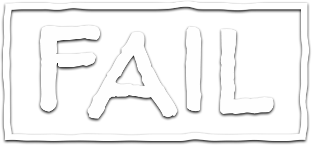 Legibility



Logo enlarged for visibility
Text placed against simple background with good contrast
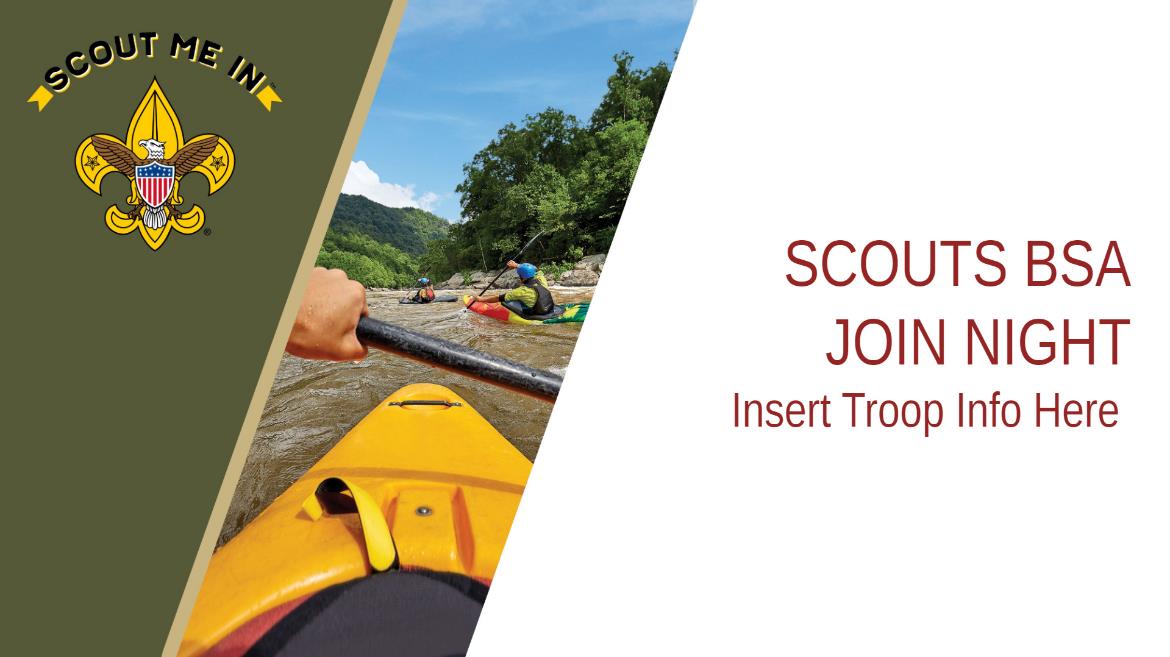 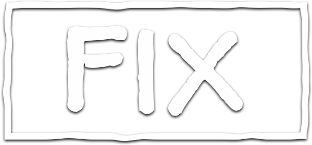 Image from https://scouting.webdamdb.com/bp/#/
Hierarchy of Information
Guiding Your Audience
[Speaker Notes: Slides 6-8- Hierarchy of Information: Guiding Your Audience
It's about organizing information in a way that guides your audience's attention.
- Stress the use of clear headings that emphasize the most important ideas first.]
(Double-sided flyer)
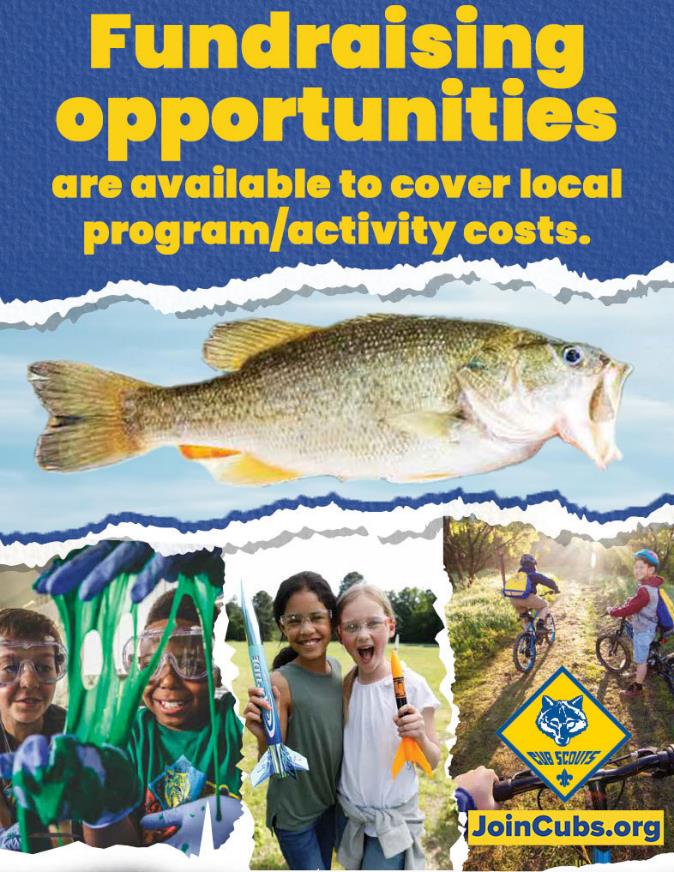 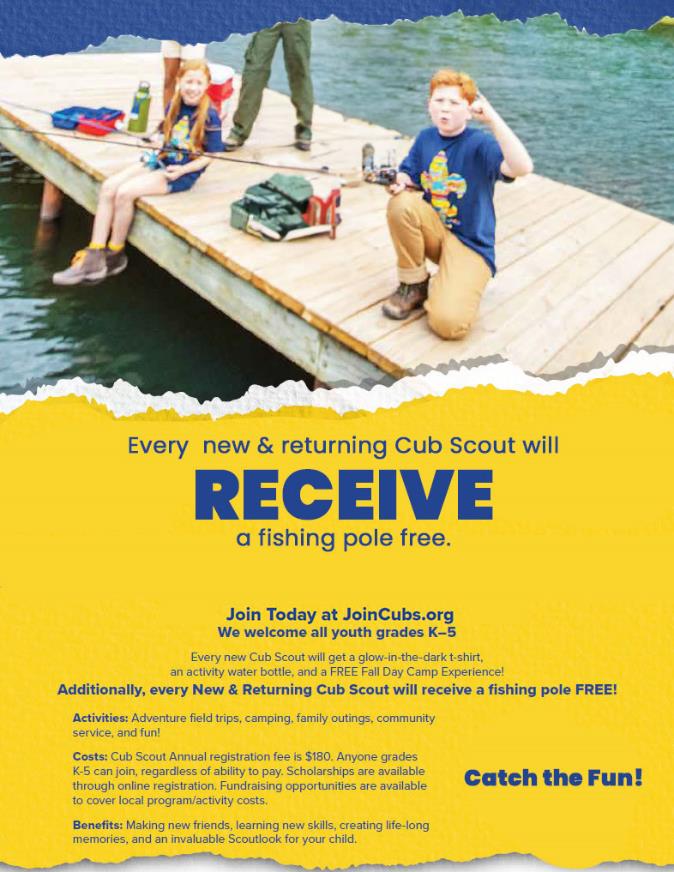 Hierarchy of Information



Confusing hierarchy with mixed priorities
Information is poorly ordered
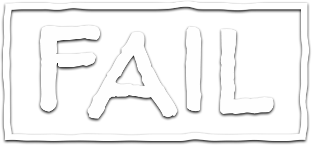 (Double-sided flyer)
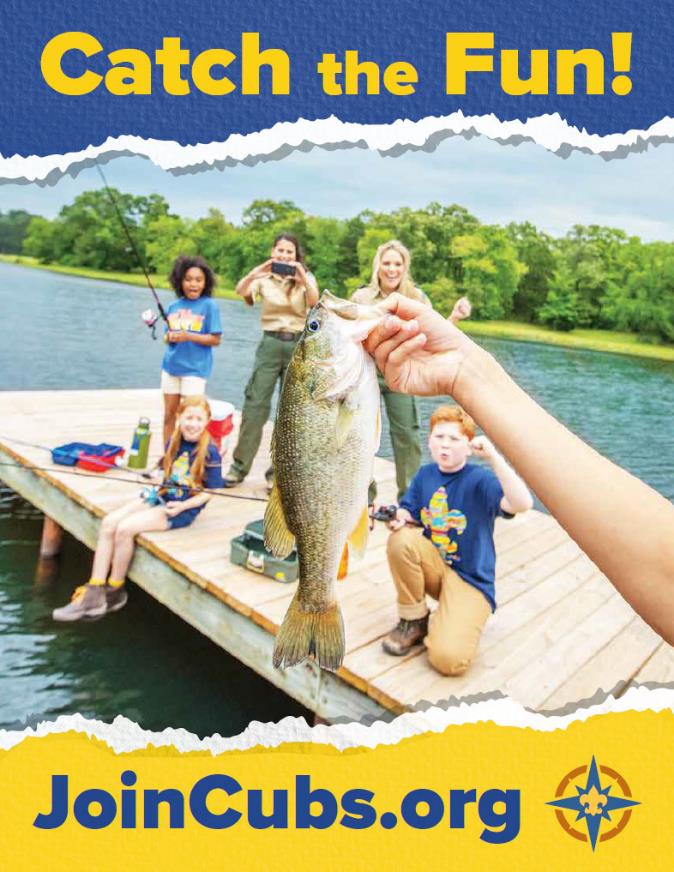 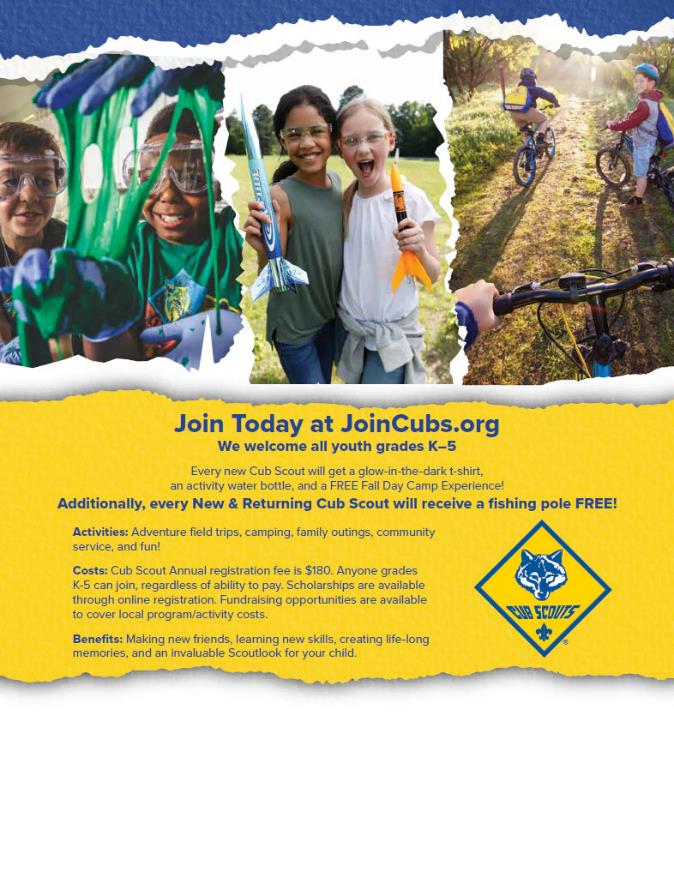 Hierarchy of Information



Key elements capture attention first
Secondary information noticed after main points
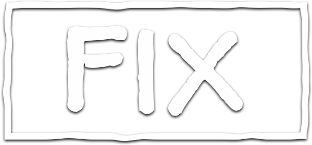 Image from https://scouting.webdamdb.com/bp/#/
Consistency
Creating a Unified Look
[Speaker Notes: Slides 9-11- Consistency: Creating a Unified Look
Consistency establishes trust and familiarity.]
Consistency




Inconsistent design elements

Haphazard and disorganized
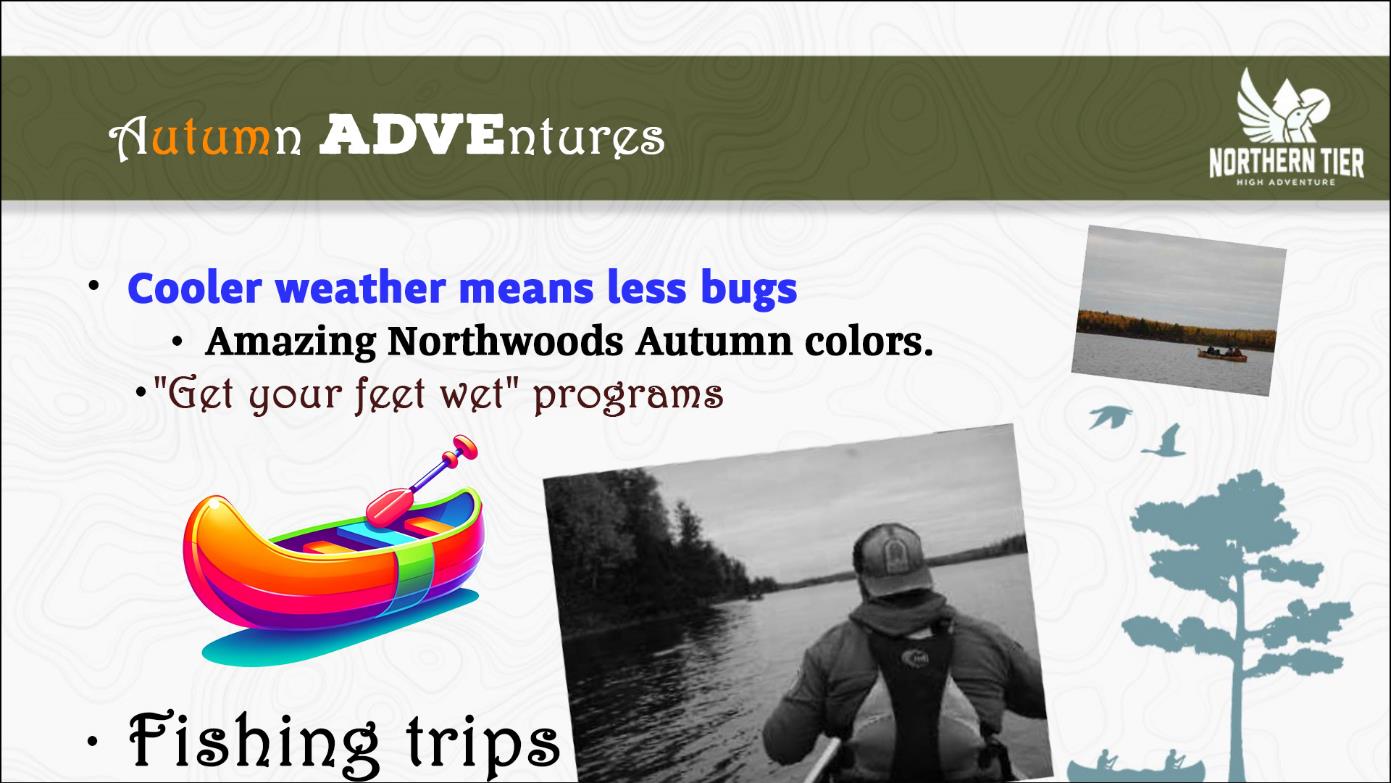 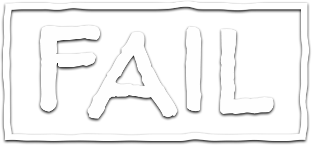 Consistency




Complimentary typefaces

Text is clearly organized

Photographs work together

Limited color palette
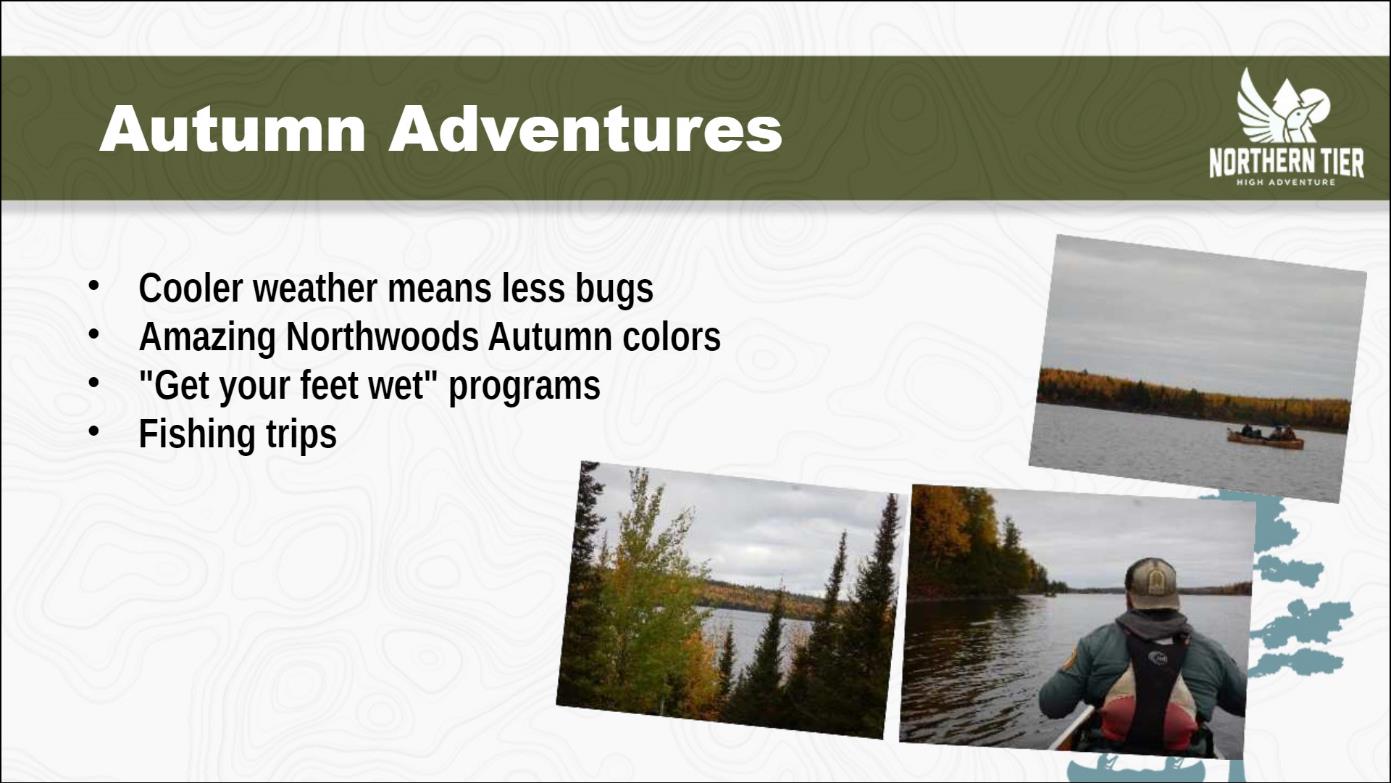 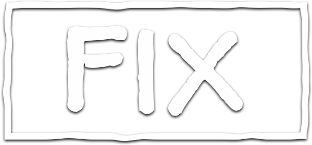 Image from https://scouting.webdamdb.com/bp/#/
Visual Balance
Creating Harmony
[Speaker Notes: Slides 12-14- Visual Balance: Creating Harmony
Balance ensures that your design is visually appealing and easy to follow.]
Visual Balance




Elements clumped randomly
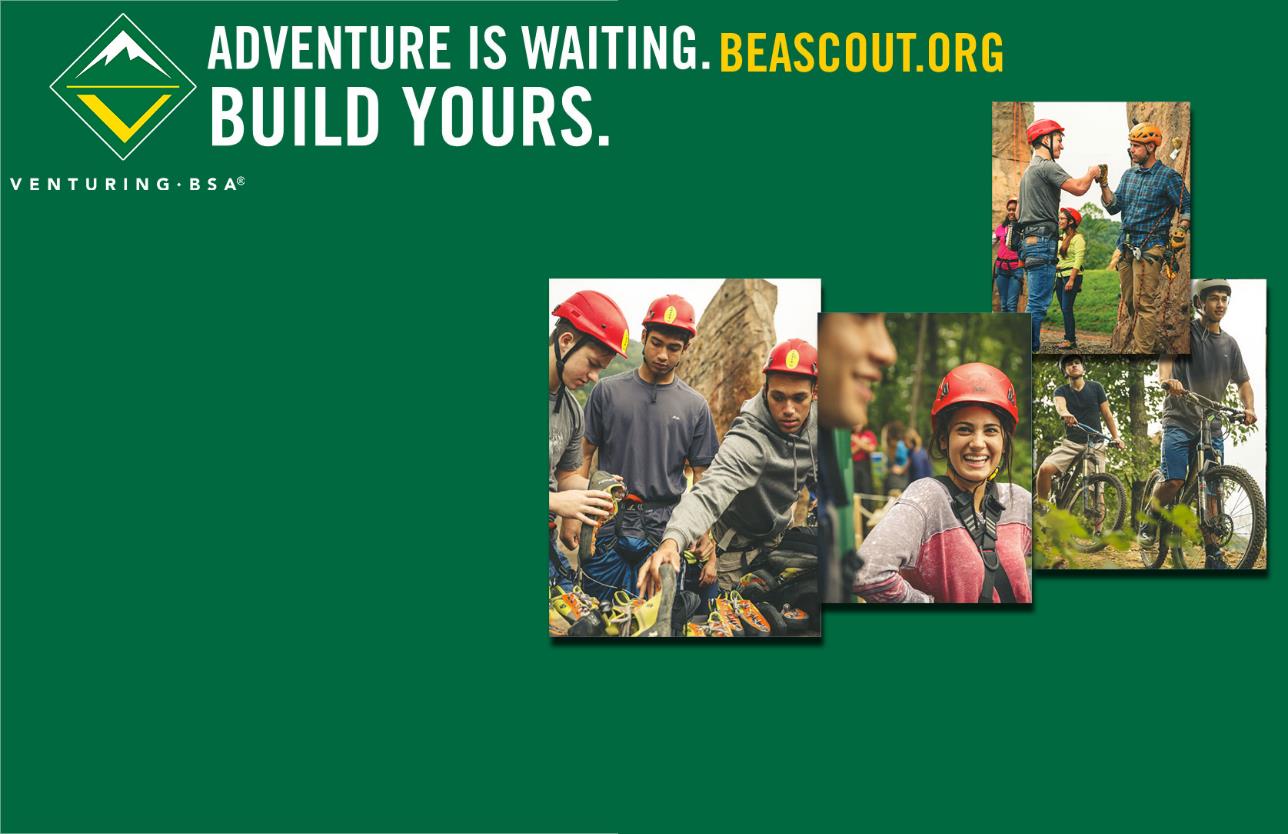 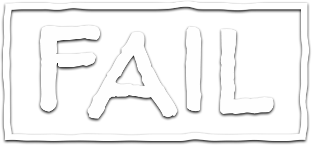 Visual Balance




Elements arranged so they are easy to follow
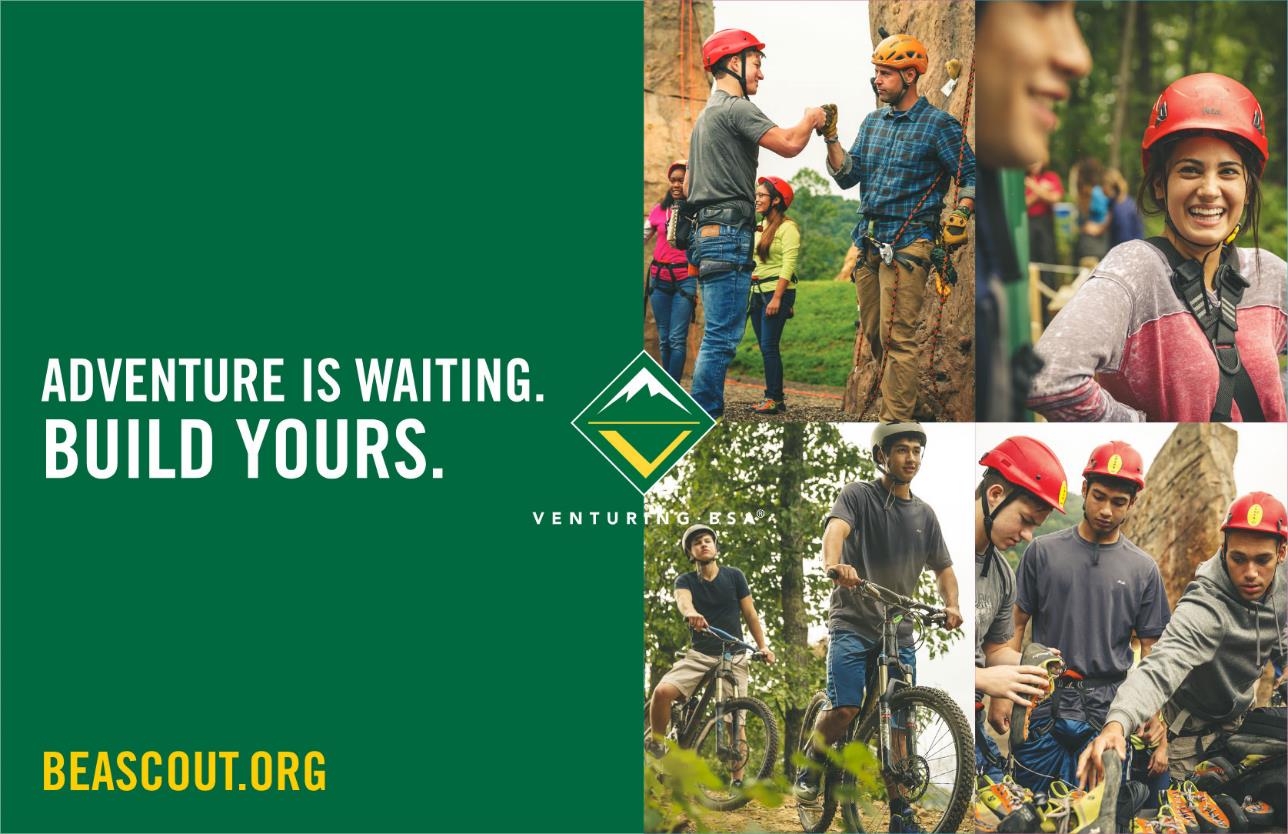 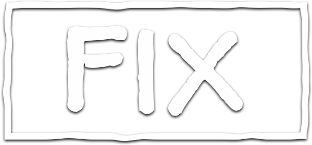 Image from https://scouting.webdamdb.com/bp/#/
Simplicity
Less is Sometimes More
[Speaker Notes: Slides 15-17- Simplicity: Less is Sometimes More
Simplicity helps your message shine through by removing distractions.
- Encourage simplifying designs by eliminating unnecessary elements.]
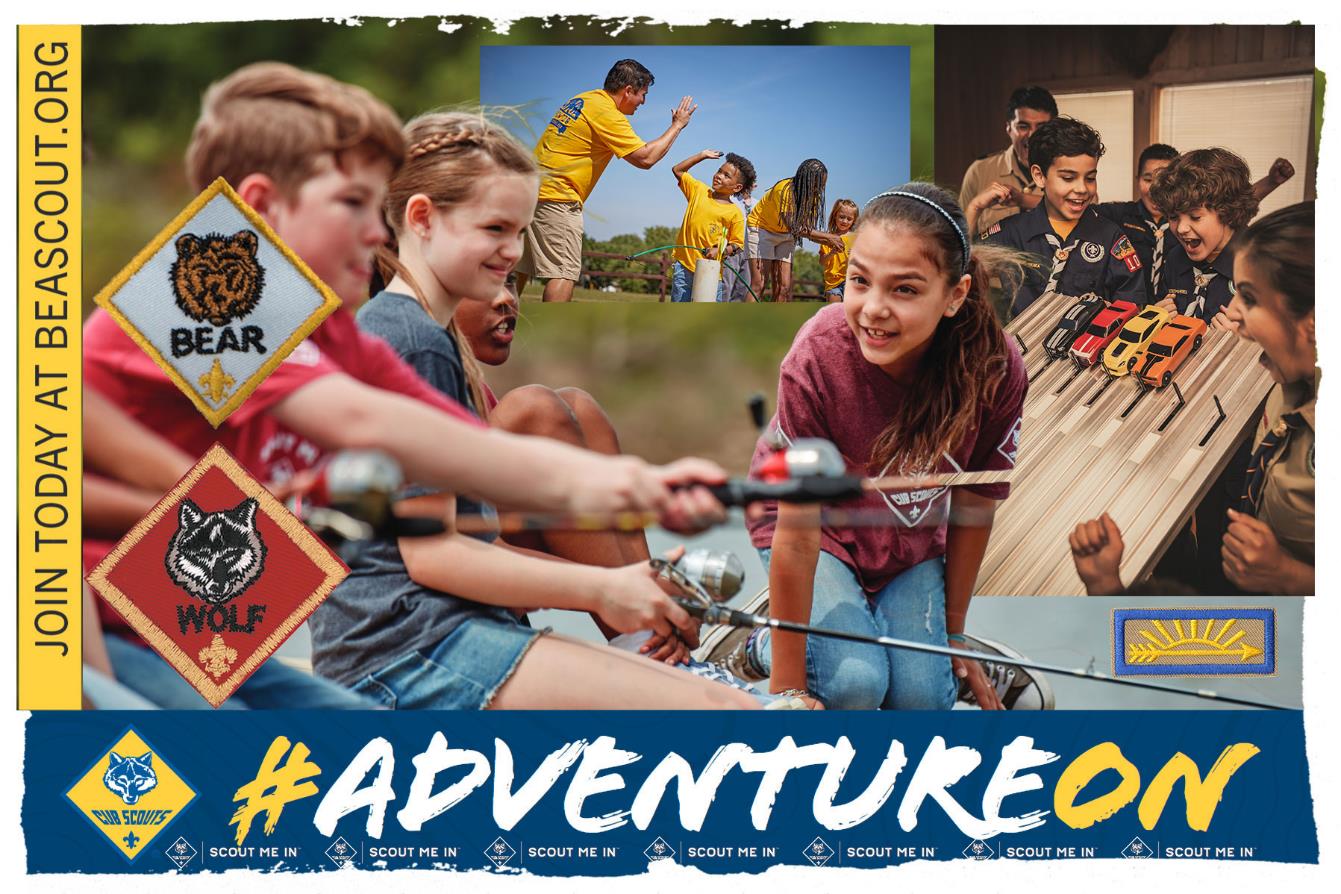 Simplicity




Cluttered, confusing layout

Viewer overloaded with detail
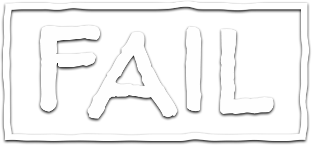 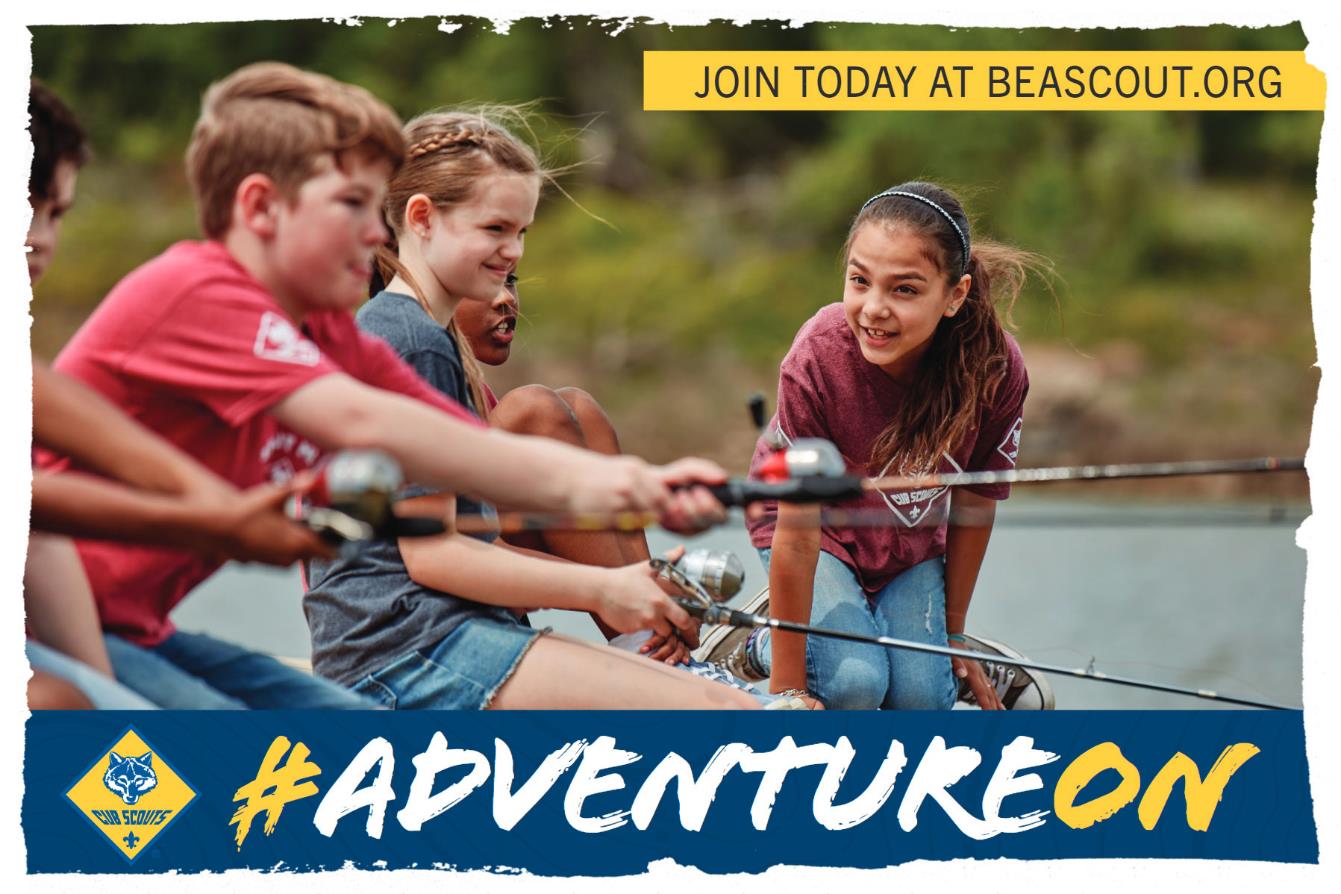 Simplicity




Important text easily read

Simple, powerful image with clear focal point
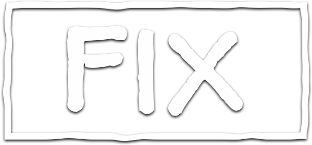 Image from https://scouting.webdamdb.com/bp/#/
Simplicity: Cognitive Load Theory




Overloading decreases attention

Simplicity prevents overload
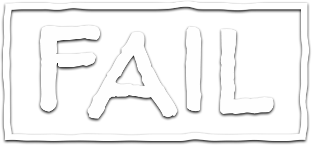 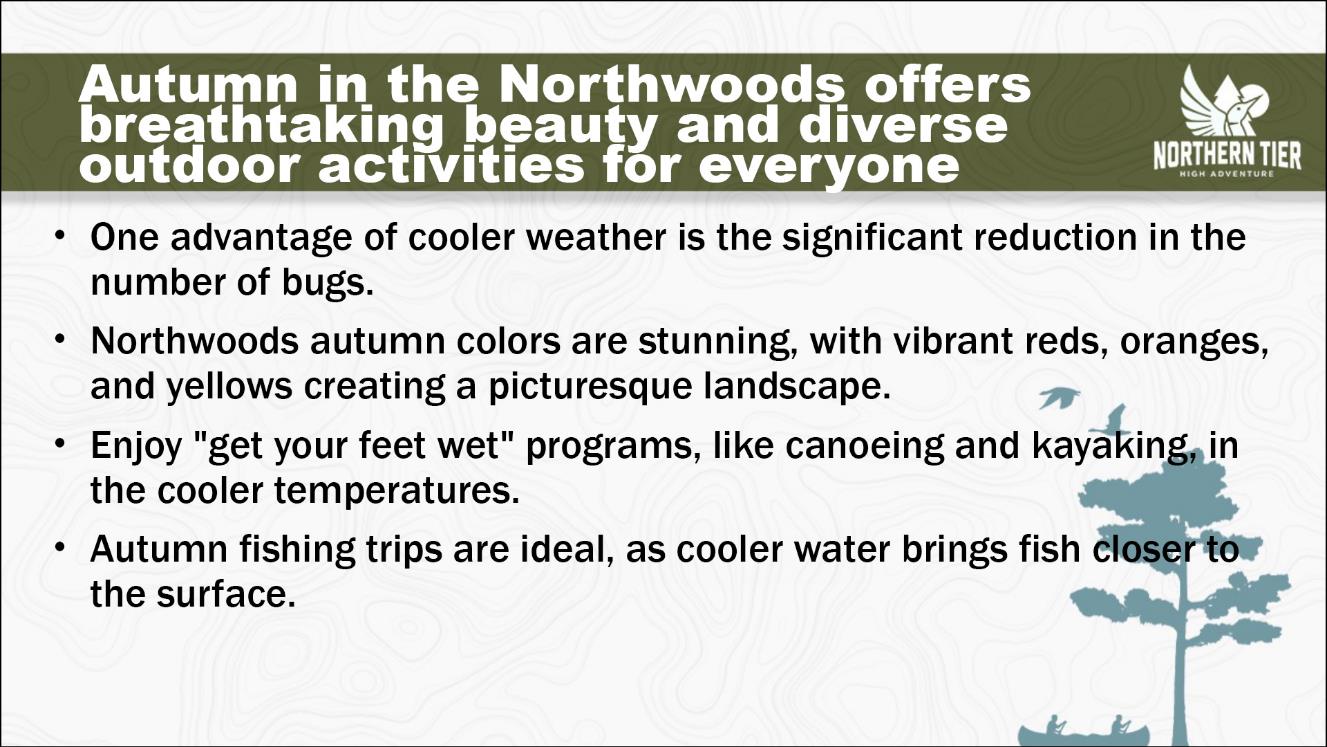 [Speaker Notes: Slides 18-19- Simplicity: Understanding Cognitive Load Theory
Mental capacity for processing is limited.
Overloading decreases attention and learning.
Simplicity in presentations prevents overload.]
Simplicity: Cognitive Load Theory
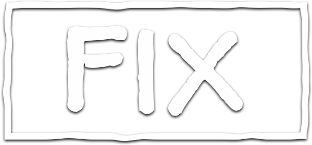 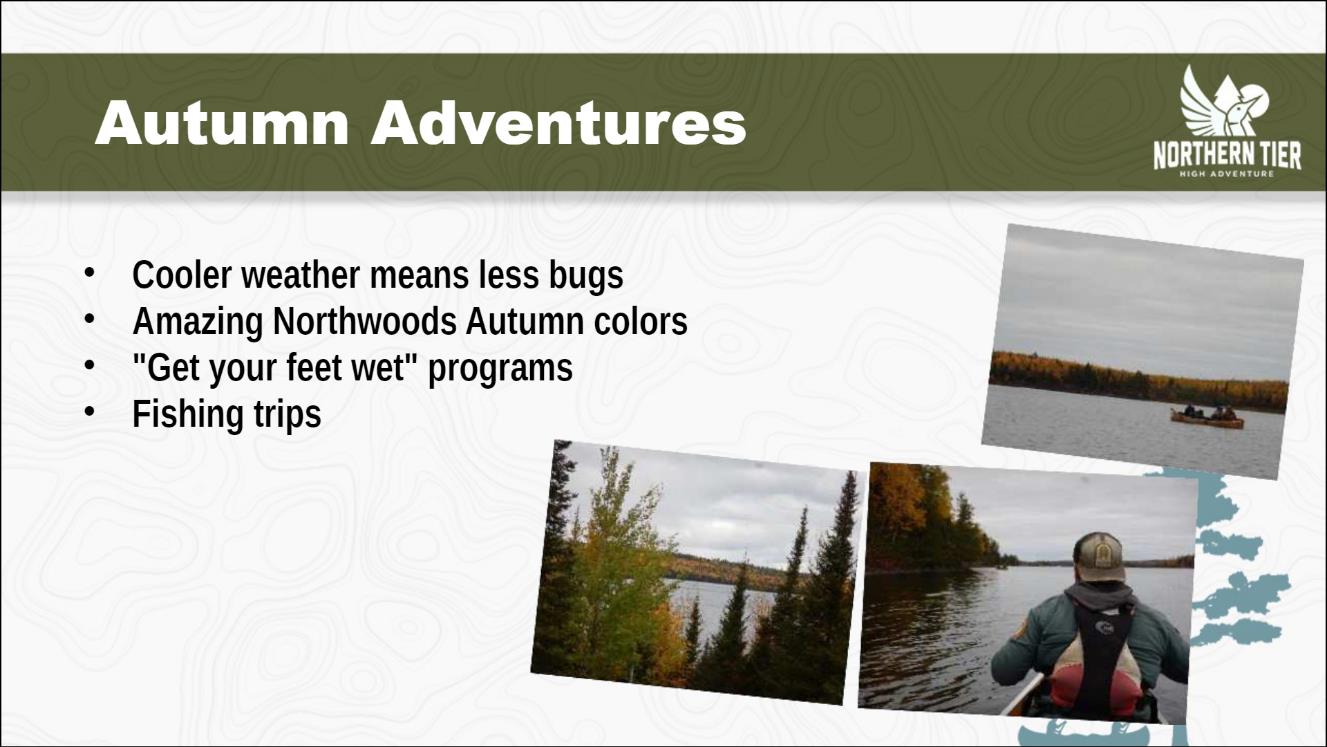 1-6-6 rule
One idea per slide
about 6 word per line
about 6 lines per slide
Image from https://scouting.webdamdb.com/bp/#/
[Speaker Notes: Slides 18-19- Simplicity: Understanding Cognitive Load Theory
1-6-6 rule: One idea per slide; about 6 word per line; about 6 lines per slide]
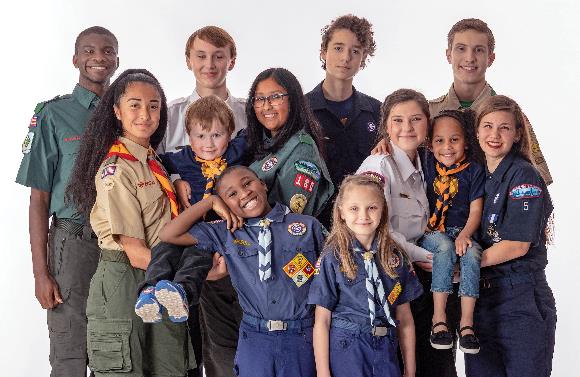 Interesting Photography
Photographs tell storiesScouting has great stories!!

Reinforces themes such as
Inclusivity
Action
Fun
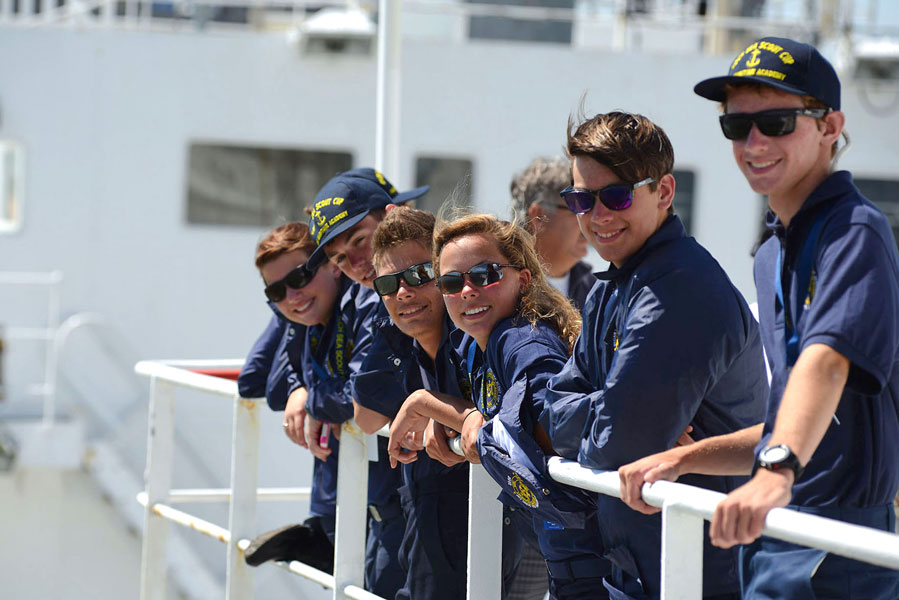 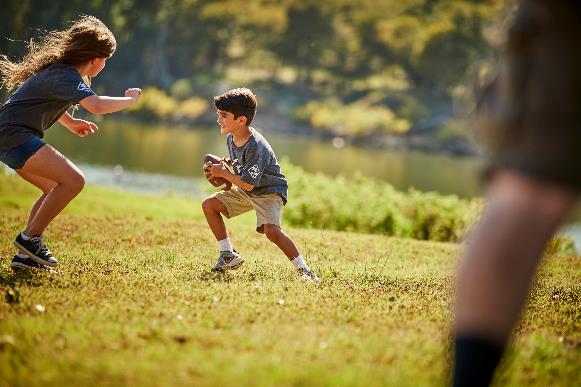 Image from https://scouting.webdamdb.com/bp/#/
[Speaker Notes: Slide 20- Interesting Photography
Enhancing Projects with Photography
Photographs tell stories. Scouting has great stories!!
Look for moments of warmth, humor, and friendship.
Show Scouts rising to meet challenges and moments of success.
Tips for capturing engaging photos:
Reinforce themes such as: Inclusivity, Action and Fun
Additional Resource: Capture Your Scouting Memories with These Photographic Tips
https://scoutingmagazine.org/2020/11/capture-your-scouting-memories-with-these-photographic-tips/]
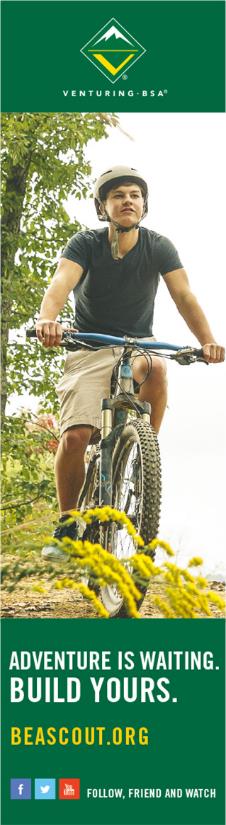 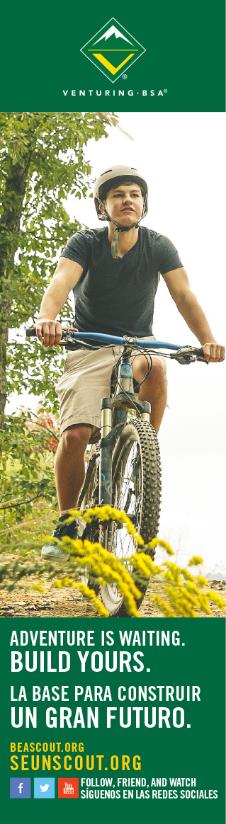 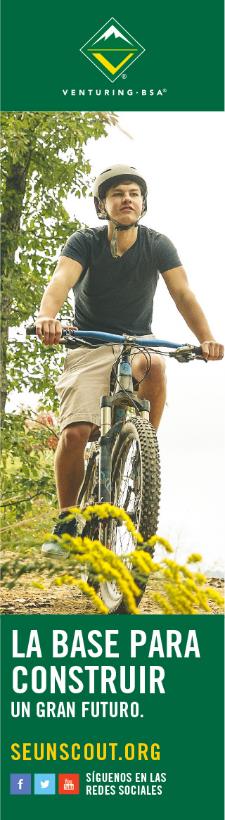 Inclusive Design
Reach more people

LanguageProduce marketing materials in multiple languages

Color CombinationsUse high-contrast colors
Avoid red-green for color blindness
Images from https://scouting.webdamdb.com/bp/#/
[Speaker Notes: Slide 21- Inclusive Design
Designing for broad audiences to reach more people
Language: Market to wider audiences by producing marketing materials in multiple languages.
Color Combinations: Opt for high-contrast color combinations and avoid using red and green together as they can be indistinguishable for people with color blindness.]
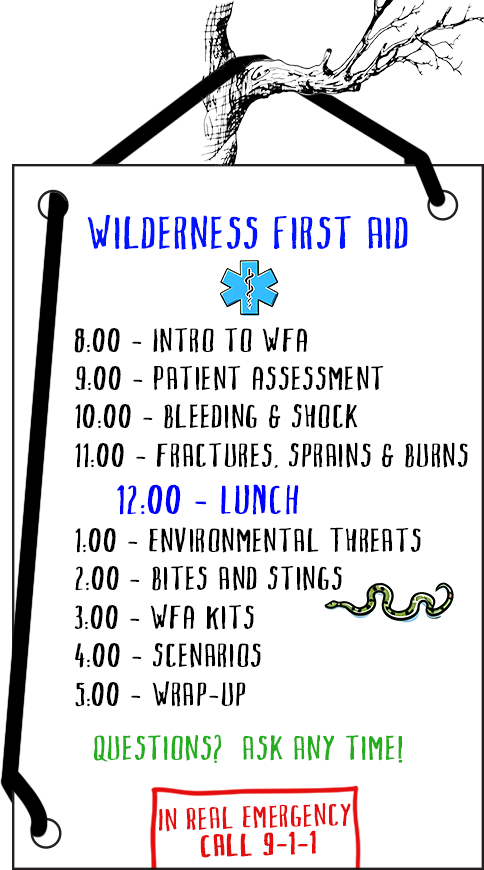 Flip Charts & Whiteboards
Use bold markers for visibility

Write in large handwriting 

Use different colors for emphasis

Keep whiteboards clean
[Speaker Notes: Slide 22- Utilizing Flip Charts & Whiteboards Effectively
Use bold markers for visibility
Write in large handwriting 
Use different colors for emphasis but ensure contrast
Keep whiteboards clean and erase fully to avoid ghosting]
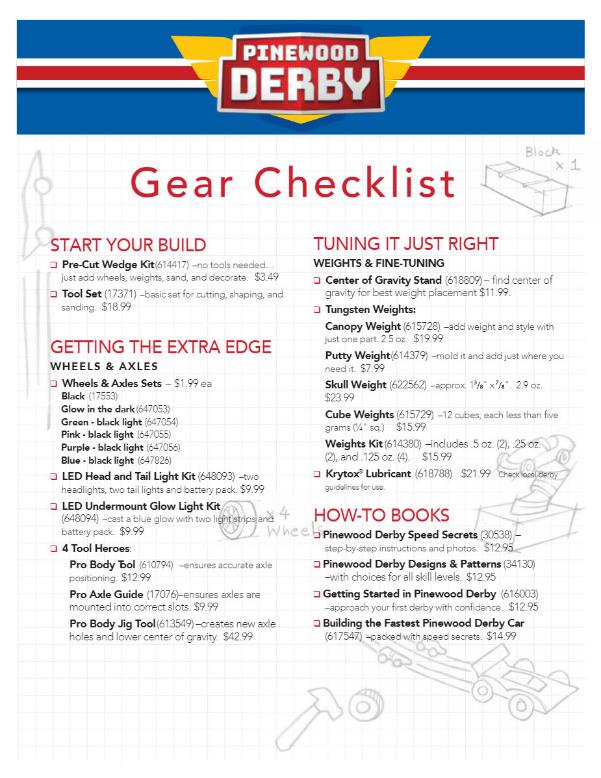 Handouts 
Paper is high-resolution and easily available

Useful when technology is unreliable or unavailable

Portable

Interactive – checklists, notes, foldable projects
Image from https://scouting.webdamdb.com/bp/#/
[Speaker Notes: Slide 23- Engaging Handouts
Paper is high-resolution and easily available
Useful when technology is unreliable or unavailable
Handouts can be taken home, providing a lasting reference for your audience
Participants can draw, check off boxes, take notes, or engage with the content in other hands-on ways]
Digital Media
Videos can tell compelling, engaging stories

Capture attention with change
Use animations and transitions
Ensure animations enhance, not distract

Reveal Bullets One by One
Guide audience’s focus to each key point
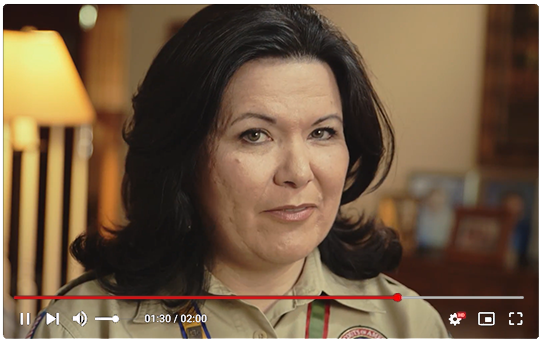 Image from https://scouting.webdamdb.com/bp/#/
[Speaker Notes: Slide 24- Leveraging Digital Media
Videos can tell compelling, engaging stories
Capture attention with change
Use animations and transitions.
Ensure animations enhance, not distract]
Room for Creativity
Use these guidelines as a foundation, but don't be afraid to experiment and innovate
[Speaker Notes: Slide 25- Room for Creativity
Use these guidelines as a foundation, but don't be afraid to experiment and innovate.
Seek feedback to see if your designs meet your goals.]
Conclusion
Good design enhances clarity, maintains interest, and ensures your message resonates
[Speaker Notes: Slide 26- Conclusion
Good design enhances clarity, maintains interest, and ensures your message resonates.
Seek feedback to ensure your designs are effective and impactful.]
Questions?